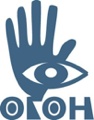 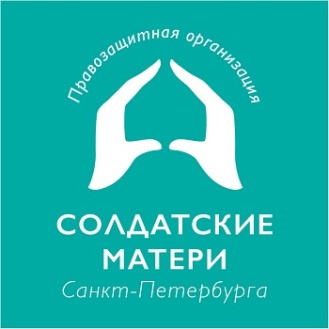 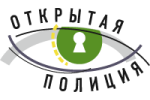 ВЗАИМОДЕЙСТВИЕ ГРАЖДАН И ПОЛИЦИИ
Дмитрий Остряков
Александр Передрук

Санкт-Петербург, 15 июня 2017 года
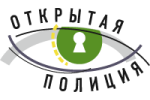 Правовой ликбез:
Проверка документов или что делать, если подошел полицейский
Правонарушение и задержание: что говорит закон?
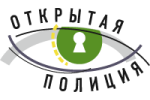 Основные нормативно-правовые акты:
Федеральный закон «О полиции»

Федеральный закон«О войсках национальной гвардии Российской Федерации»

Кодекс Российской Федерации об административных правонарушениях (КРФобАП/КоАП)

Закон Санкт-Петербурга «Об административных правонарушениях в Санкт-Петербурге»
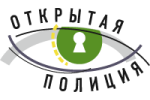 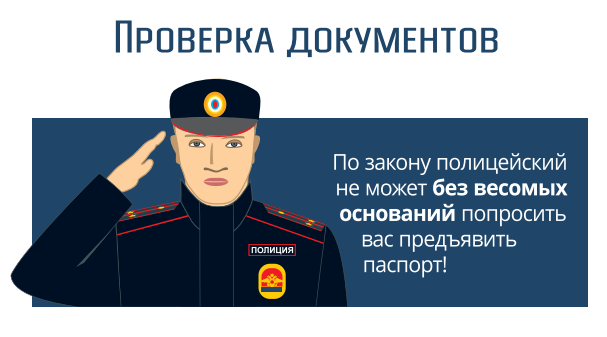 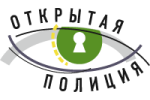 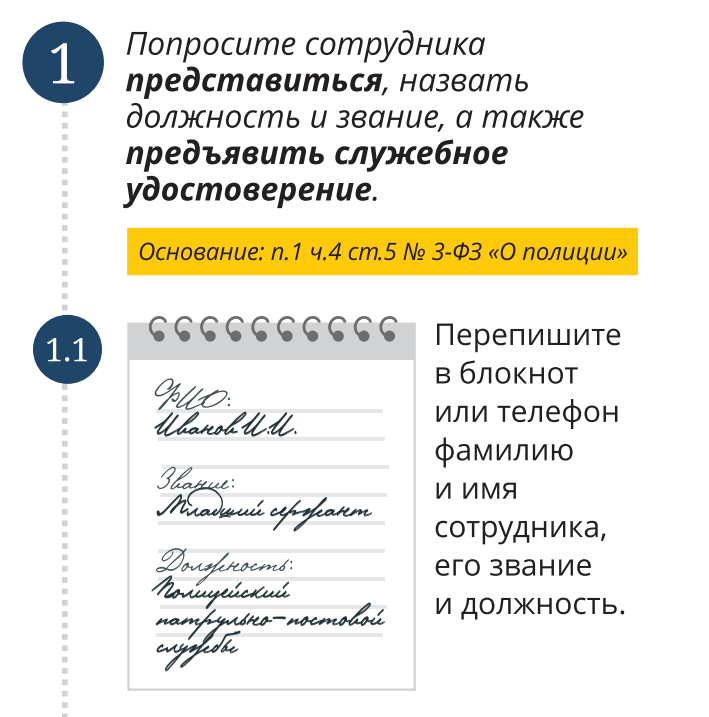 Шаг 1. Знакомство
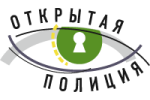 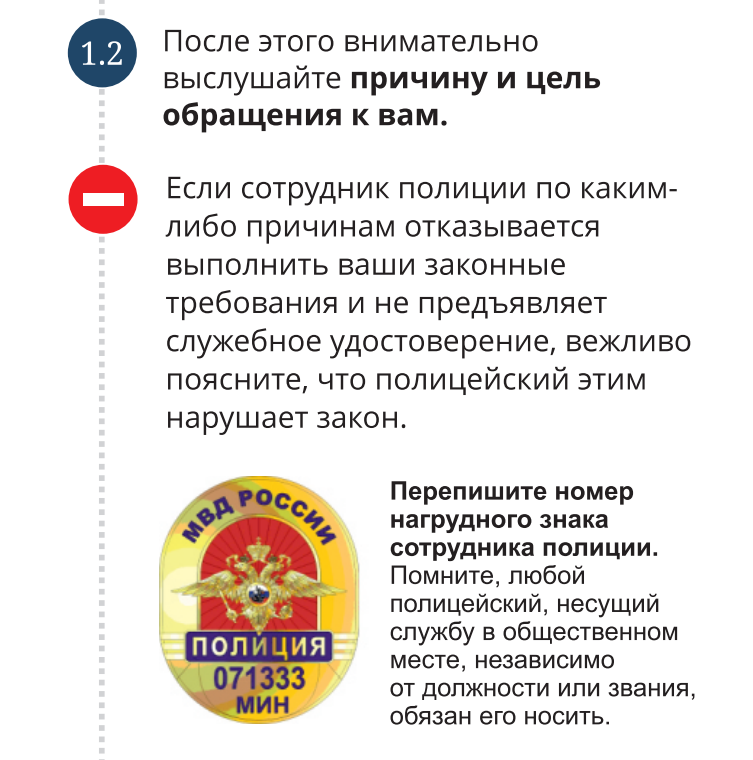 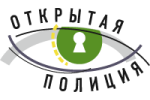 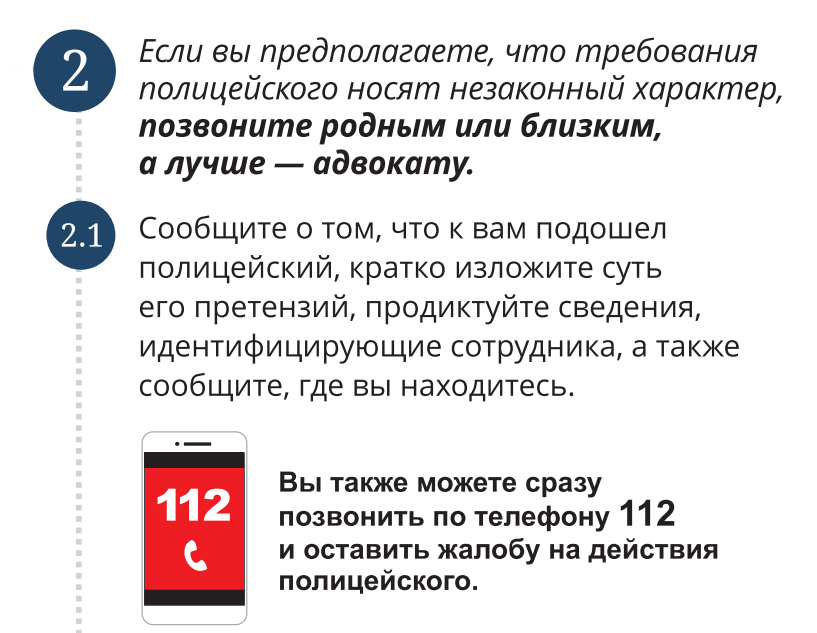 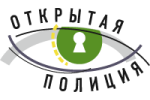 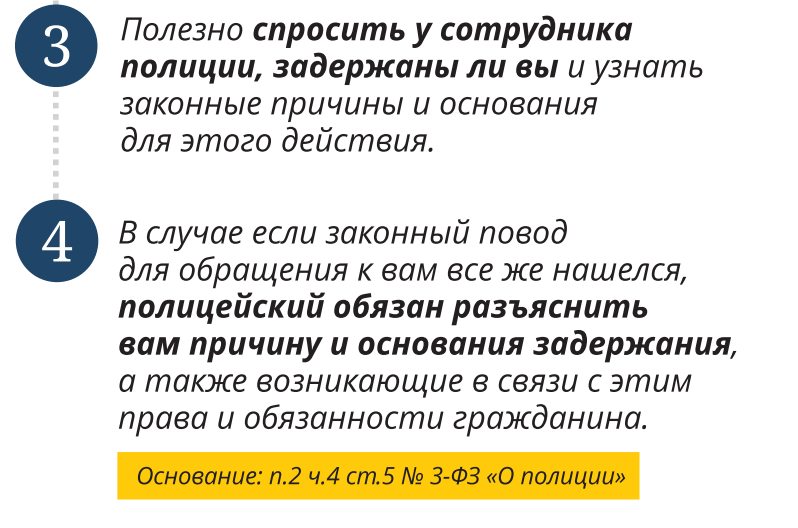 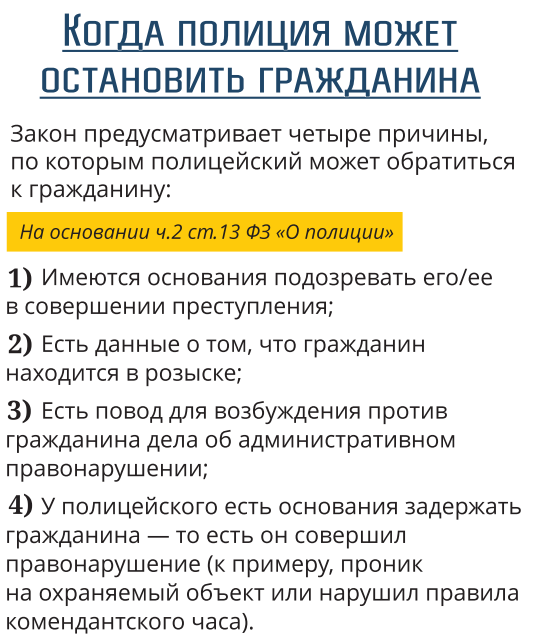 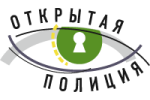 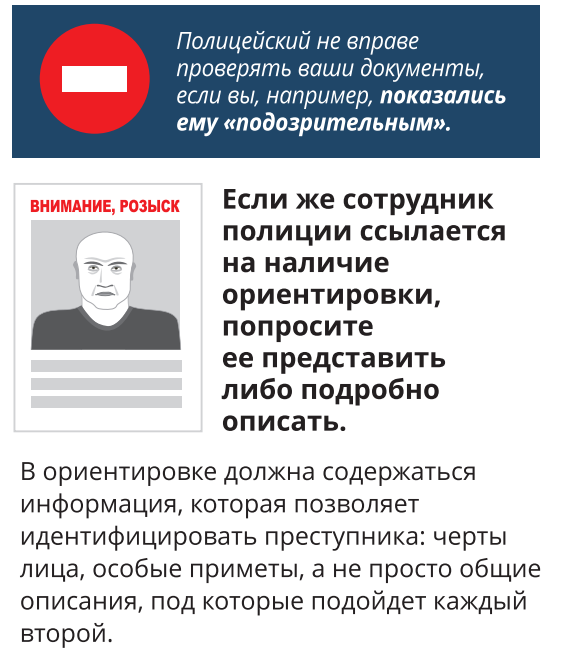 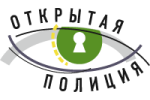 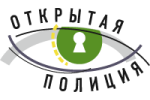 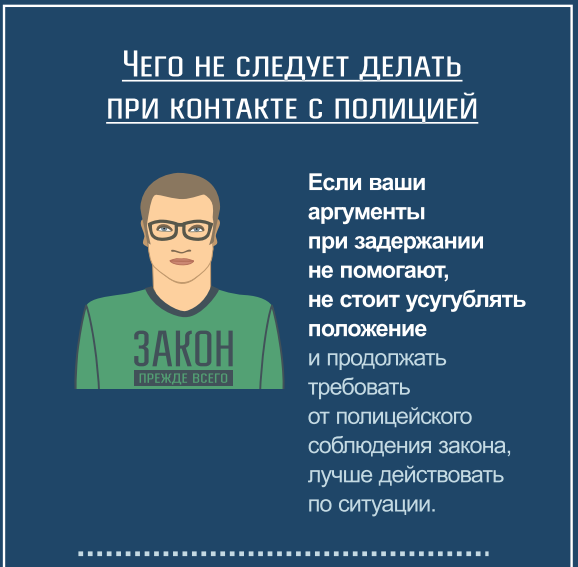 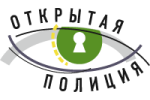 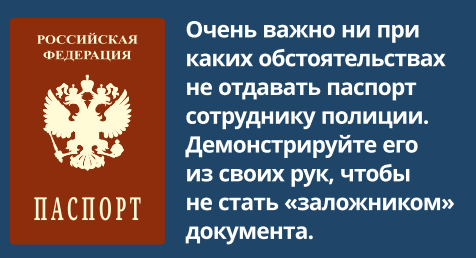 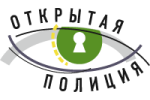 Административное правонарушение
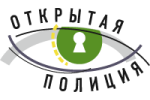 Меры обеспечения производства по делу (ст. 27.1 КоАП РФ)1) доставление2) административное задержание
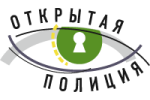 Знать о причине и основаниях задержанияст. 5 закона «О полиции»
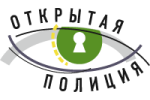 На разъяснение своих правст. 5 закона «О полиции»ст. 27.3 КоАП РФ
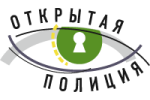 На уведомление родственников, администрации по месту работу или учебы, а также защитника ст. 27.3 КоАП РФ
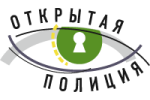 На помощь защитника с момента задержания

ст. 48 Конституции РФ
ст. 25.1 КоАП РФ
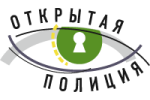 Право на телефонный разговорстатья 14 закона «О полиции»
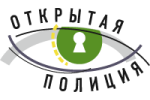 Охрана достоинства личности.Право не подвергаться пыткам, жестокому и бесчеловечному обращениюст. 21 Конституции РФ
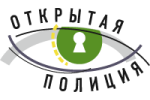 Не давать показания против себя и своих родныхст. 51 Конституции РФ
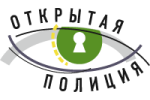 Получение медицинской помощист. 41 Конституции РФ
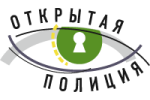 На соблюдение сроков задержаниядо 3 часовв некоторых случаях до 48 часовст. 27.5 КоАП РФ
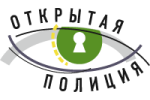 На ознакомление с протоколами, внесение объяснений и замечаний и отказа от подписи протоколаст. 28.2 КоАП
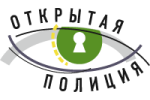 На получение копии протокола об административном правонарушении, административном задержании и доставлении (при составлении) ст. 28.2, ст. 27.4 и ст. 27.2 КоАП РФ
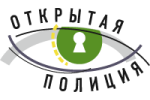 Обжаловать неправомерные действия полиции и привлечение к ответственностиКоАП РФКАС РФ
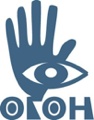 ogonwatch.org



soldiersmothers.ru


openpolice.ru
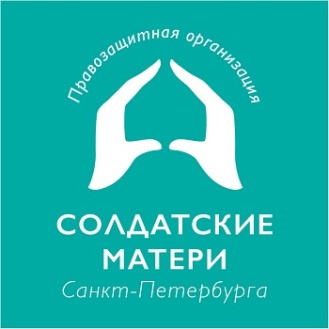 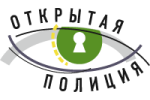